EGI-ACE 
Services for Data Spaces
EGI Webinar 2021
24th November 2021
Outline
EGI-ACE intro
Data Exchange Approaches  Characteristics mapping to EGI-ACE services
Examples of services for EGI-ACE Data spaces
EGI Check-in
EGI DataHub
Examples of EGI-ACE Data Spaces 
ENES 
Prominence
‹#›
EGI-ACE objective
Implement the Compute Platform of the European Open Science Cloud and contribute to the EOSC Data Commons by delivering integrated computing, platforms, data spaces and tools as an integrated solution that is aligned with major European cloud federation projects and HPC initiatives.
‹#›
EGI-ACE Consortium Overview
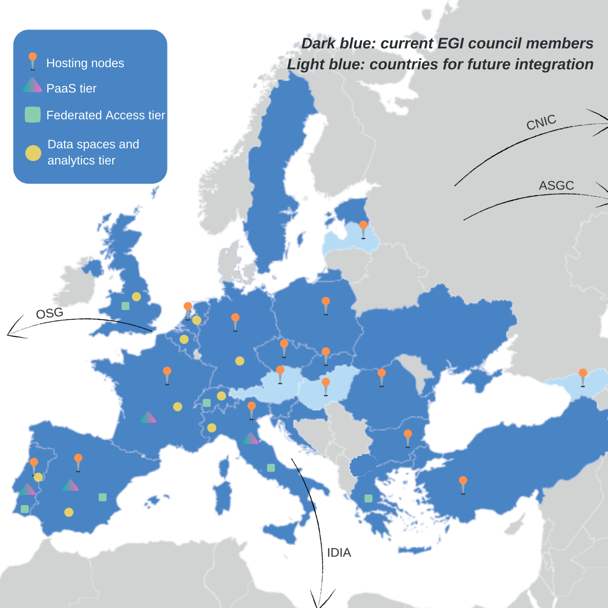 EGI Foundation as coordinator
33 participating partners, 23 third-parties
Consortium at a glance
16 partners to deliver cloud, HTC and HPC resources
12 user access and platform solution providers
21 providers from 13 communities to deliver data spaces
12 federation service providers
Early adopters; Partner infrastructures

57% of the budget for service provisioning
‹#›
EGI-ACE Tier service architecture
Data Spaces
and Analytics
Data and thematic data analytics and processing tools
EOSC portal
Early adopters
Green Deal Data Space
Health Data Space
Fundamental Science Data Space
Humanities Data Space
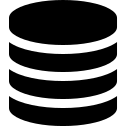 Federated Data
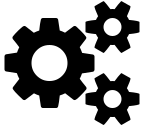 Federated Compute
Platforms
generic added-value platform level services
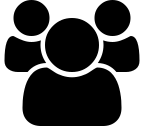 Interactive Computing
Automated Cluster deployment
Distributed AI training
Workload Management
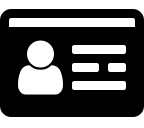 Federated Identity
EOSC
 users
Service Management, Tools, Processes, Policies
Research Clouds
HTC
Public Clouds
Federated
Access
Federation-wide management of data and computing
HPC
Federated 
Resources
Compute and storage facilities
‹#›
31 different services     from
61 providers
‹#›
Mapping DEA Characteristics to EGI-ACE Services
‹#›
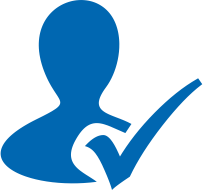 EGI Check-in
Proxy service that operates as a central hub to connect federated Identity Providers (IdPs) with EGI service providers

Main characteristics:
Enables multiple federated authentication sources using different technologies
Federated in eduGAIN as a service provider 
User registration portal to allow accounts-linking
Combines user attributes originating from various authoritative sources (IdPs and attribute provider services)
Integrated with PERUN
Compliant with the AARC Blueprint
Support non-web use cases & delegated access
Integrated with RCAuth.eu and Master Portal
RCAuth.eu & Master Portal
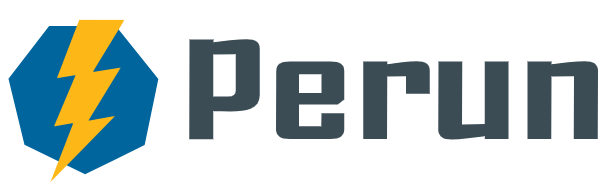 Valeria Ardizzone,EGI.eu
Nicolas Lampiotis, GRNET
Andreas Kozadinos, GRNET
Nicolas Evangeliu, GRNET
EGI Webinar 2021
‹#›
Use Case Group Management as a Service
eduGAIN
InstitutionalIdP
Virtual Organization
Social IDPs
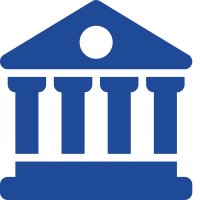 Communities that do not operate their own group management service can leverage the group management capabilities of the Check-In platform
Avoid overhead of deploying a dedicated group management service
Authorised VO (Data space) admins will manage the information about their users independently
Can be used with EGI and non-EGI services
Service
EGI CheckIn
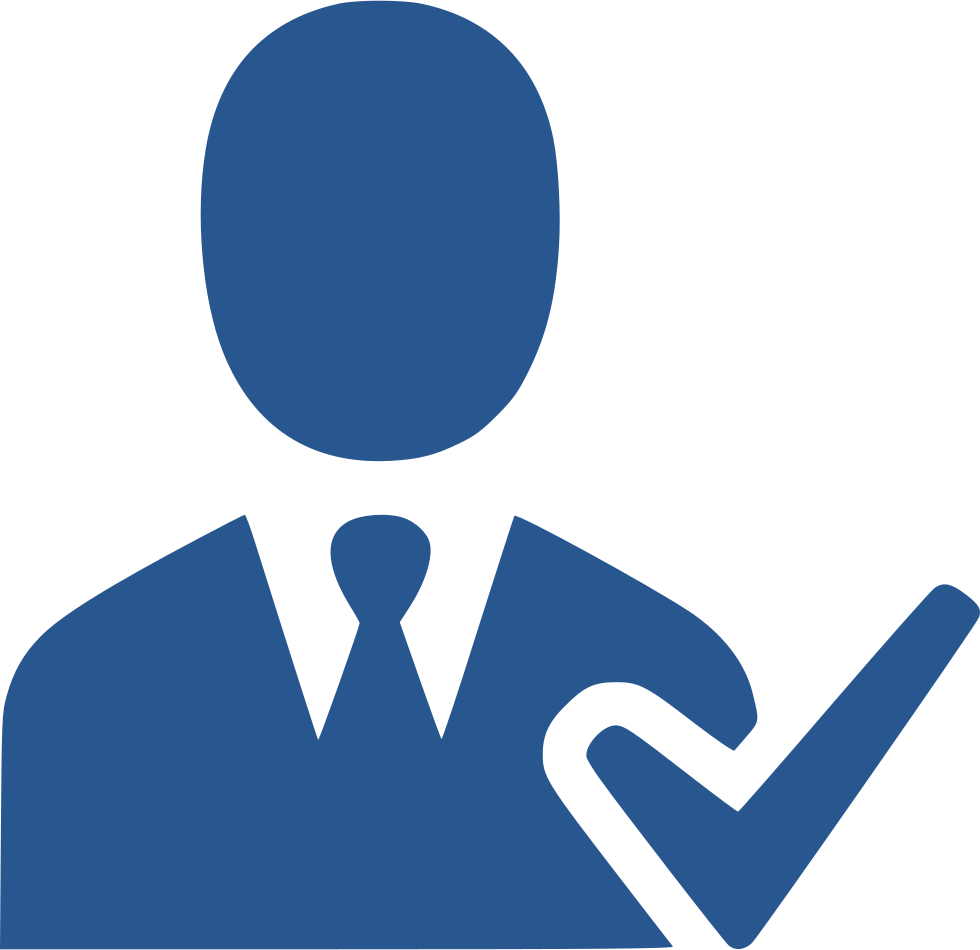 Service
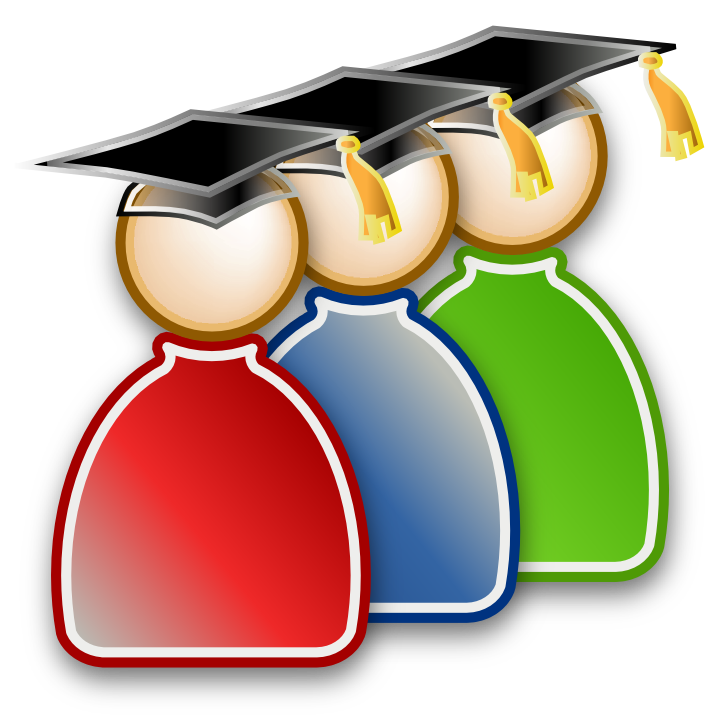 EGI Infrastructure
Service
Supported  technologies:
CΟmanage
Perun
‹#›
Lukasz Dutka, Cyfronet
EGI Conference 2021
DataHub: Main functionalities
Data-collections aggregation service
Aggregates Data providers (based on Oneproviders) 
Opendata Repository
Easy sharing data for anonymous access
OAI-PMH for metadata harvesting
PID/DOI minting
Metadata indexing service
Webportal for data discovery
Pluggable portals for data discovery
Platform for hybrid cloud data management and processing environment
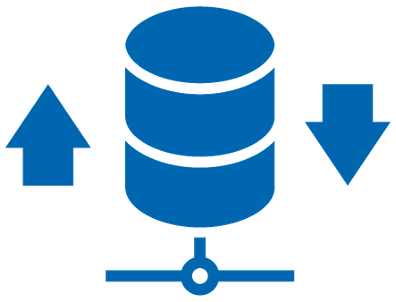 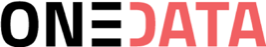 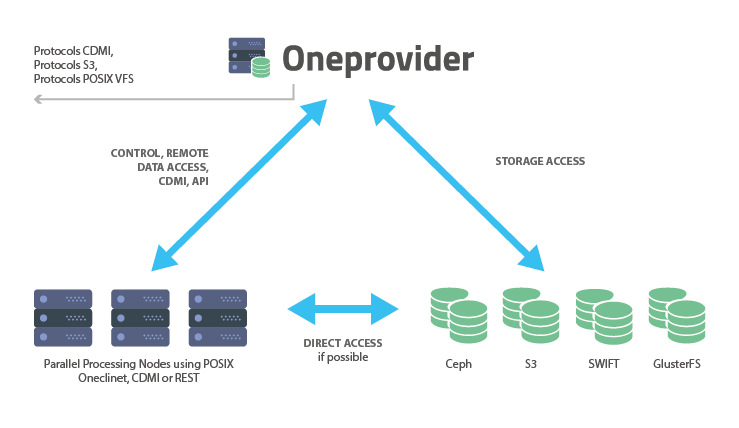 ‹#›
INTEGRATED METADATA MANAGEMENT
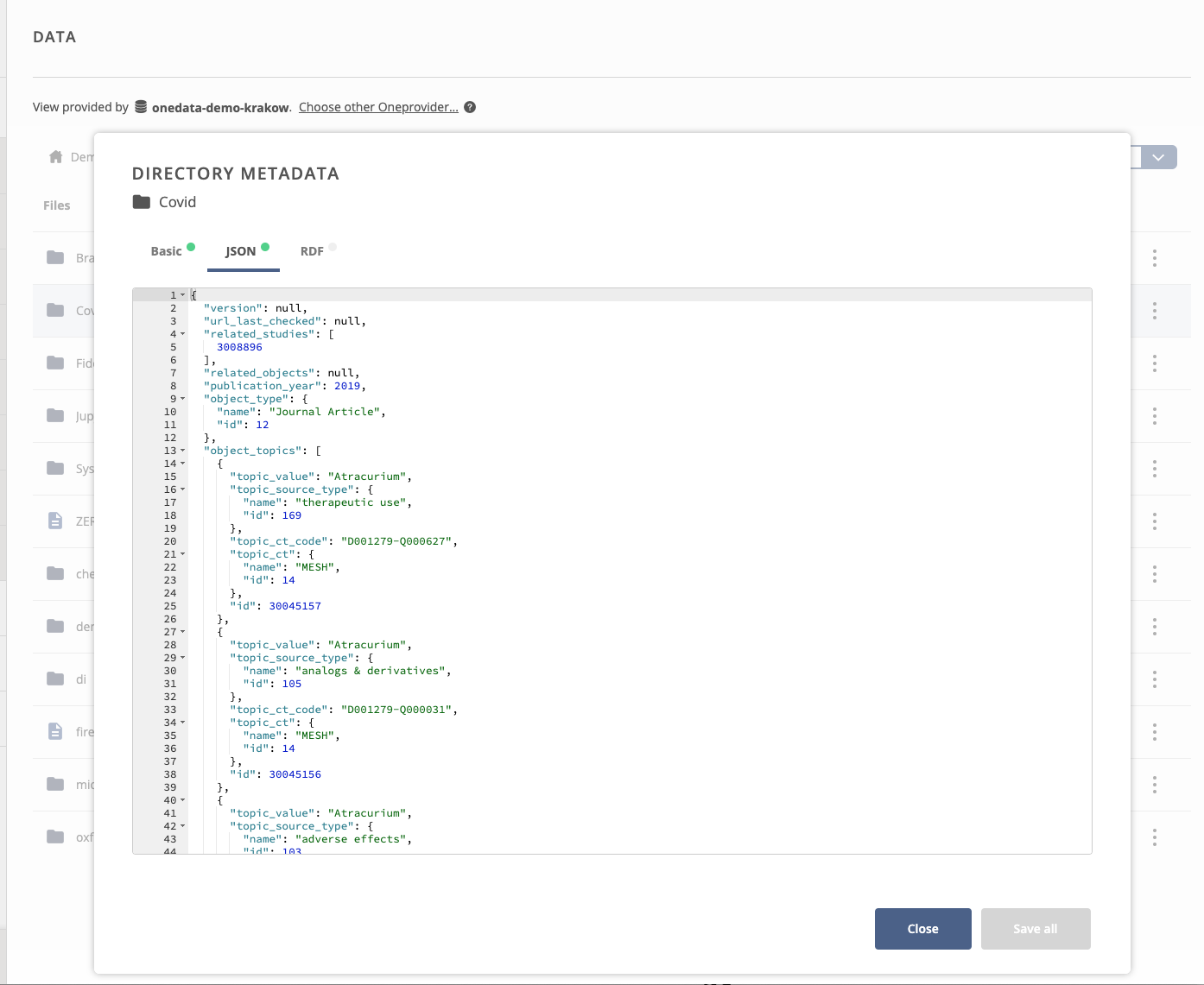 All files and directories could have a custom user metadata
API for metadata management
API for data discovery based on metadata
Virtual Folders based on metadata tags
‹#›
SAMPLEDATA DISCOVERYPLUGIN
‹#›
OPERAS metrics and certification service
Humanities
Disaster mitigation and agriculture
WeNMR (structural biology)
GBIF Cloud data space
Virtual Imaging Platform (medical imaging)
13 Data spaces
Healthandmedicine
GEOSS Portal and GEO DAB
Earthquake response and landslide analysis
EISCAT_3D Data Portal
(atmospheric physics)
EMSO ERIC data services
OpenRiskNetNanoCommons
Environmentalsciences
SeaDataNet WebOcean Data Analysis
UseGalaxy.eu (bioinformatics)
VIRGO (gravitational waves)
MeerKAT workflows (astronomy)
E-RIHS (heritage object analytics)
LOFAR science products (astronomy)
OPENCoastS (circulation forecast)
PROMINENCE (fusion physics)
ENES (climate analytics)
PHIRI (population health)
7 Early adopters
Climateresearch
Energy and physical sciences
‹#›
Sandro Fiore, University of Trento,
Christian Pagé, CERFACS
Sylvie Joussaume, CNRS/IPSL
Fabrizio Antonio, CMCC
EGI Conference 2021
ENES Data Space: goal and use cases
Goal: Deliver an entry point to an open, operational, scalable and cloud-enabled data science environment for climate data analysis (ENES Data Space) on top of the EOSC Compute Platform
Use cases: Data analysis on CMIP6(Coupled Model Intercomparison Project Phase 6) data 
The “ENES data space” aims at providing an entry point to:
Datasets (e.g. CMIP6) -> Driven by users; Wide spectrum; Pre-staged; Open
Storage & Compute resources -> Provided by EGI-ACE
Data Science Software Stack -> To address a wide spectrum of analysis needs; 
IDE and Applications -> To devel/share/(re-)use apps, etc. FAIR principles
Cloud-Enabled -> SaaS for end-users applications; PaaS paradigm for data analysis service
‹#›
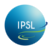 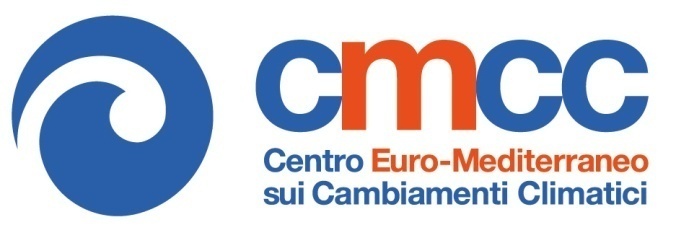 Atef Ben Nasser, CNRS/IPSL
Fabrizio Antonio, CMCC
Upcoming EGI Webinar  on Dec 15th
ENES Data Space
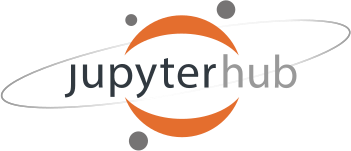 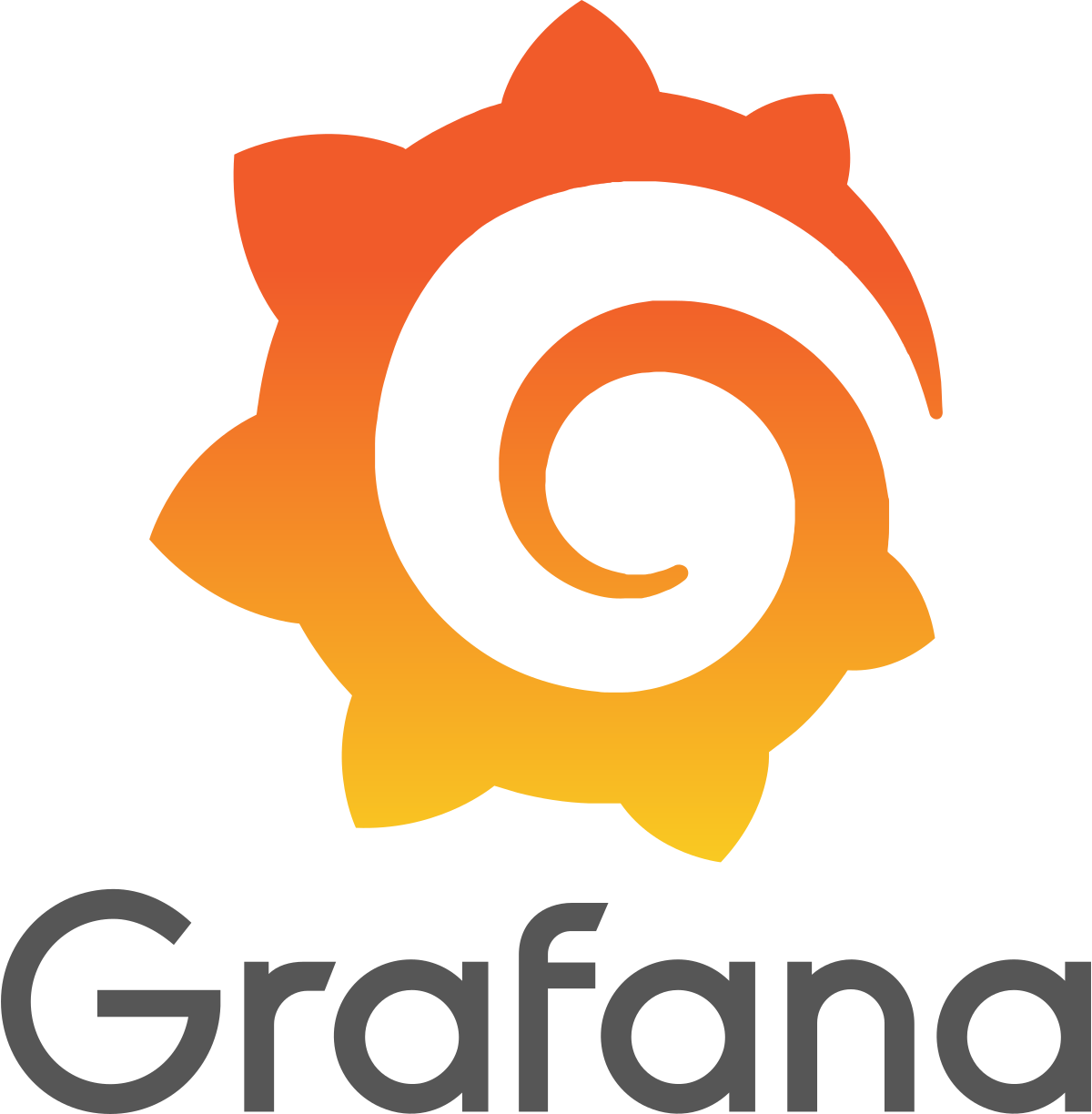 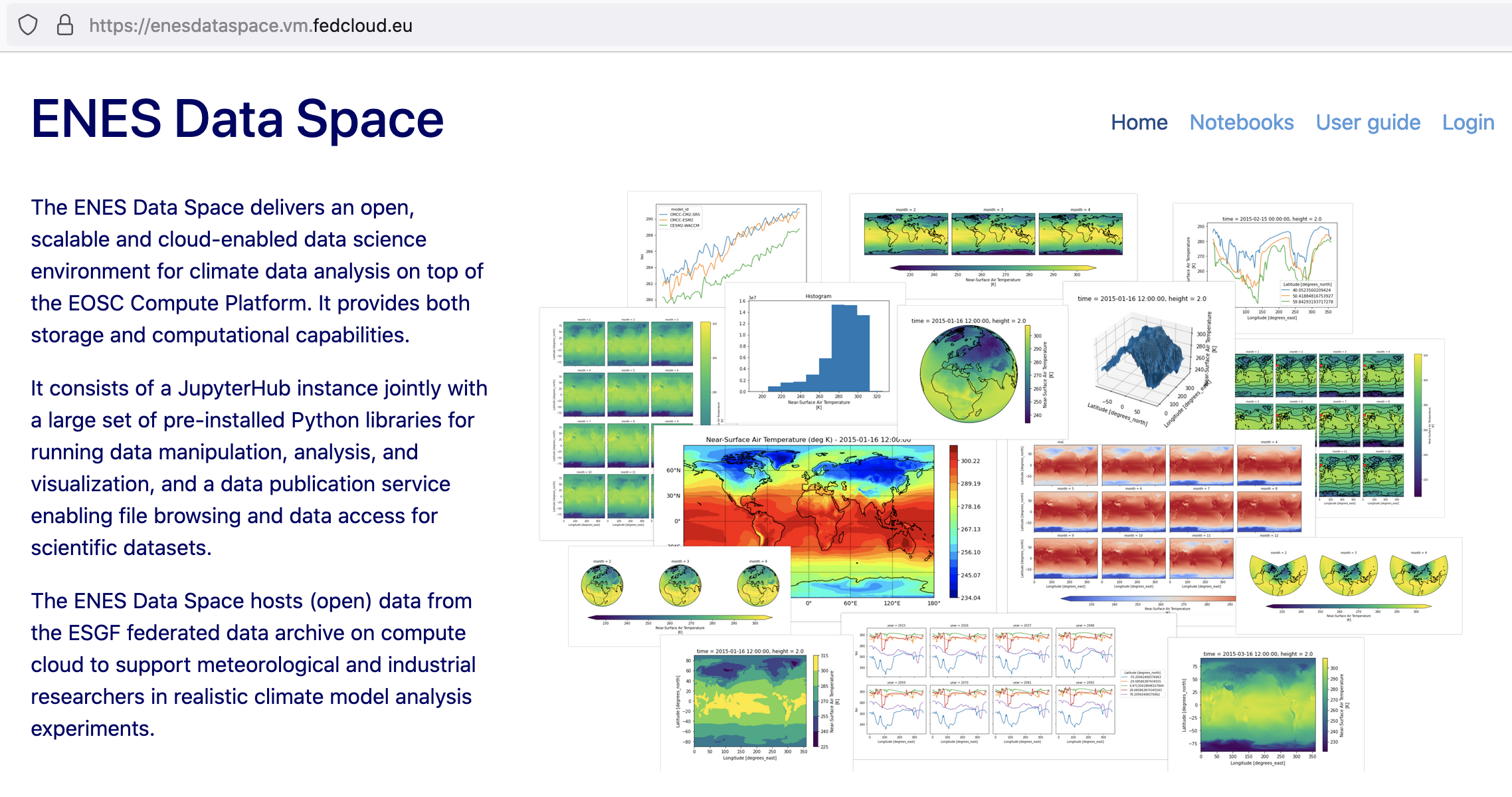 Data Space
environment
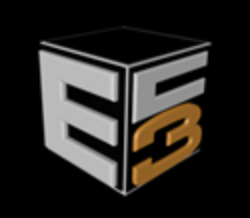 AAI & Monitoring
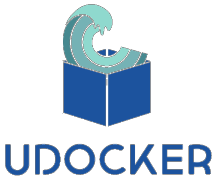 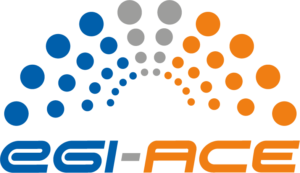 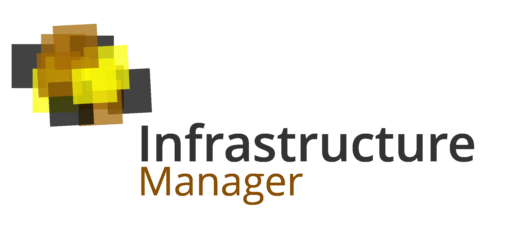 EOSC Data Access Service (DataHub)
Cache Manager
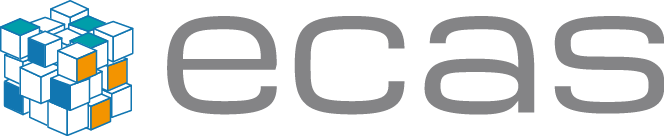 Collection DB
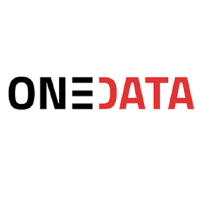 Data Transfer tools (clients)
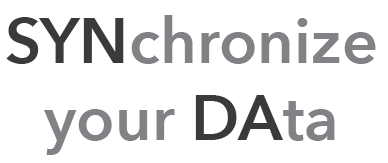 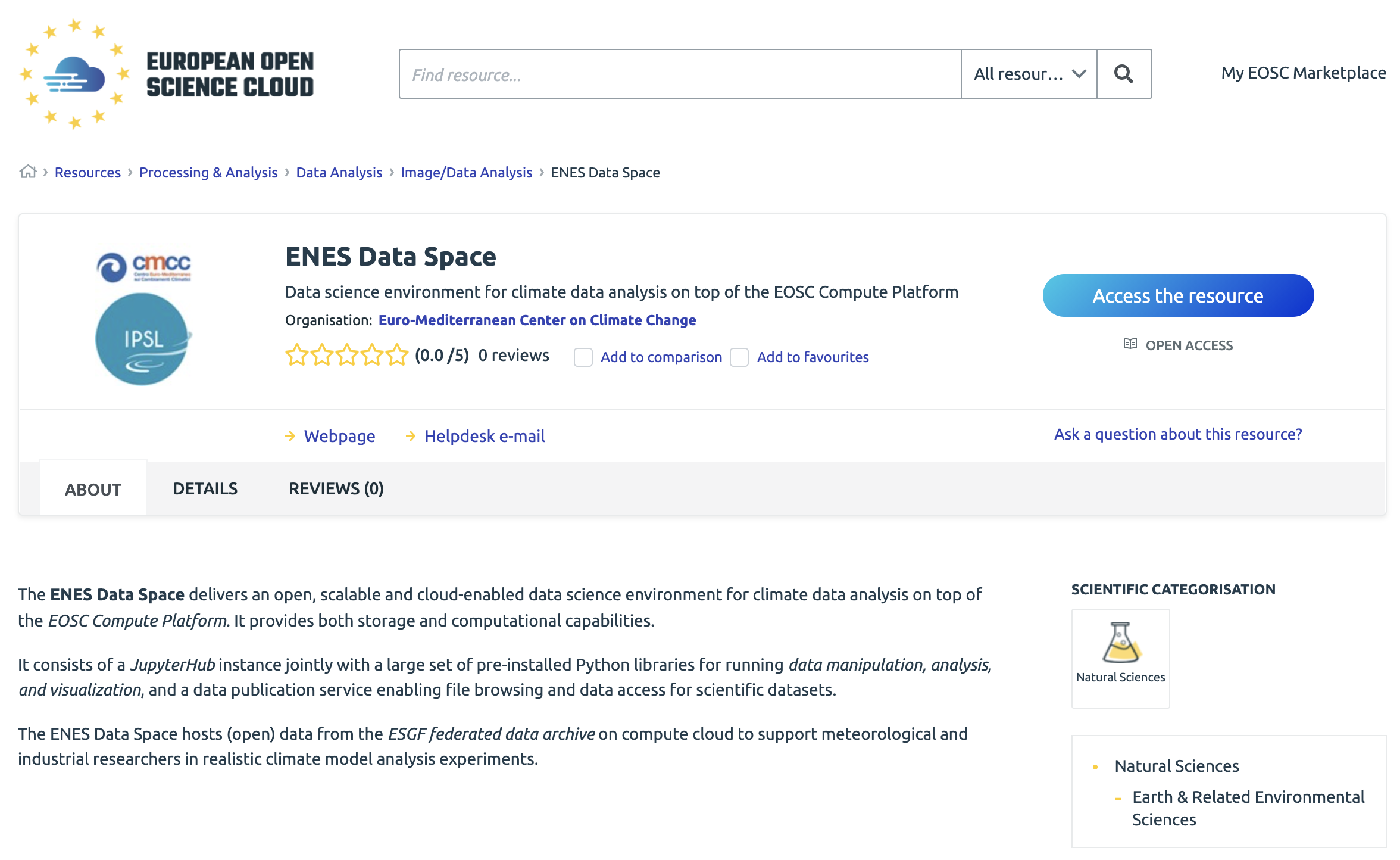 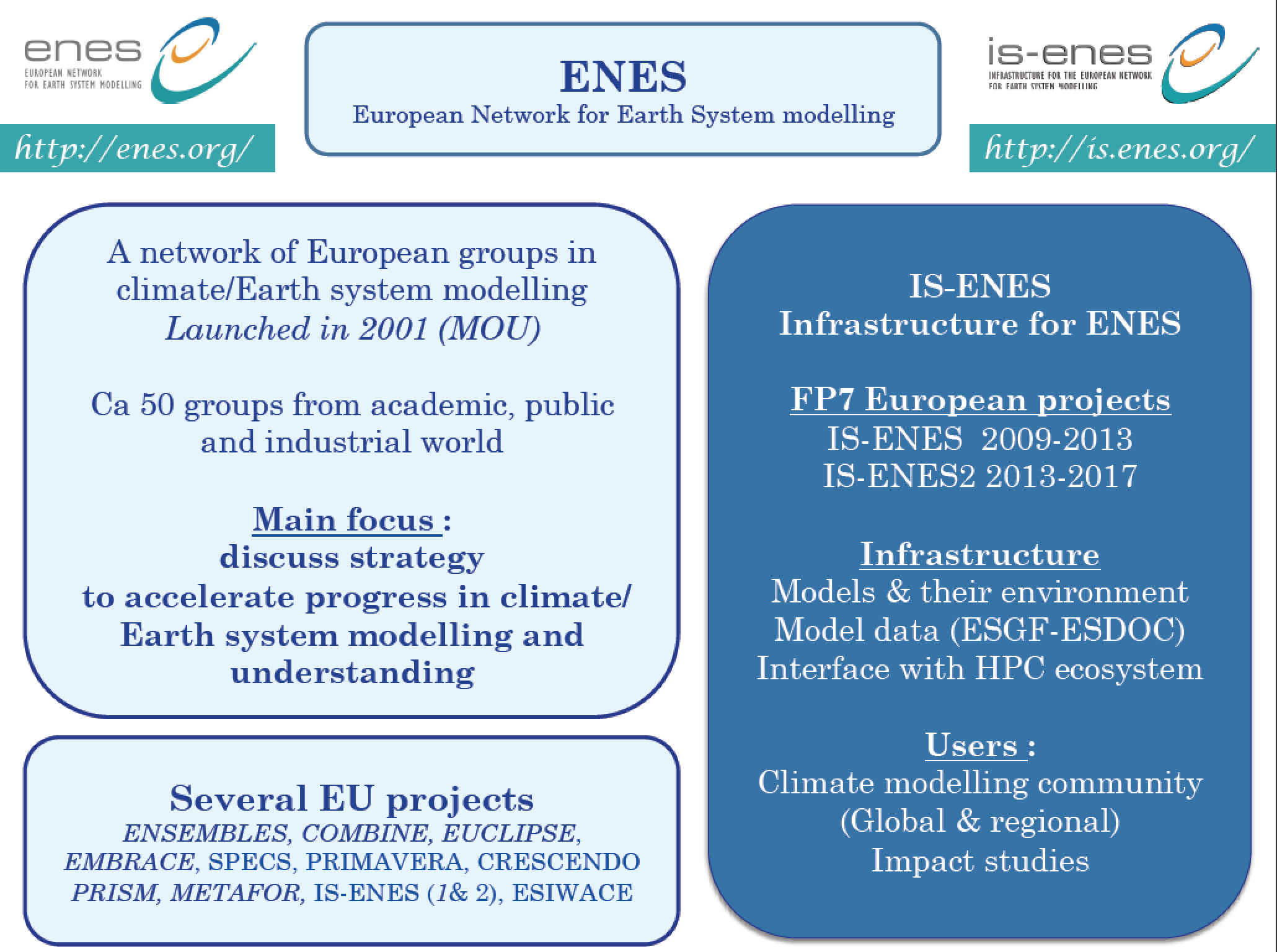 Data Access & Compute Service
Data Access & Compute Service
Data Access & Compute Service
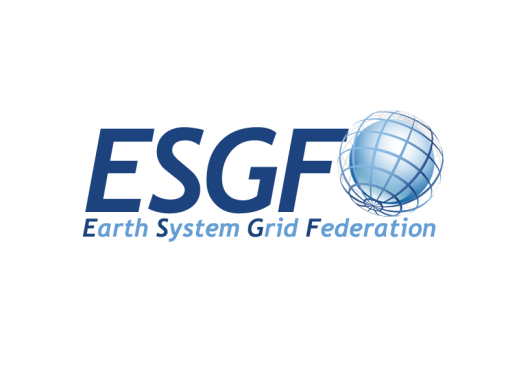 Community Database (SiteA)
Community Database (SiteB)
Community Database (Siten)
‹#›
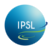 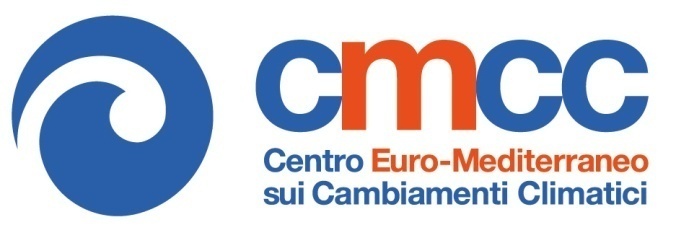 Services & Tools
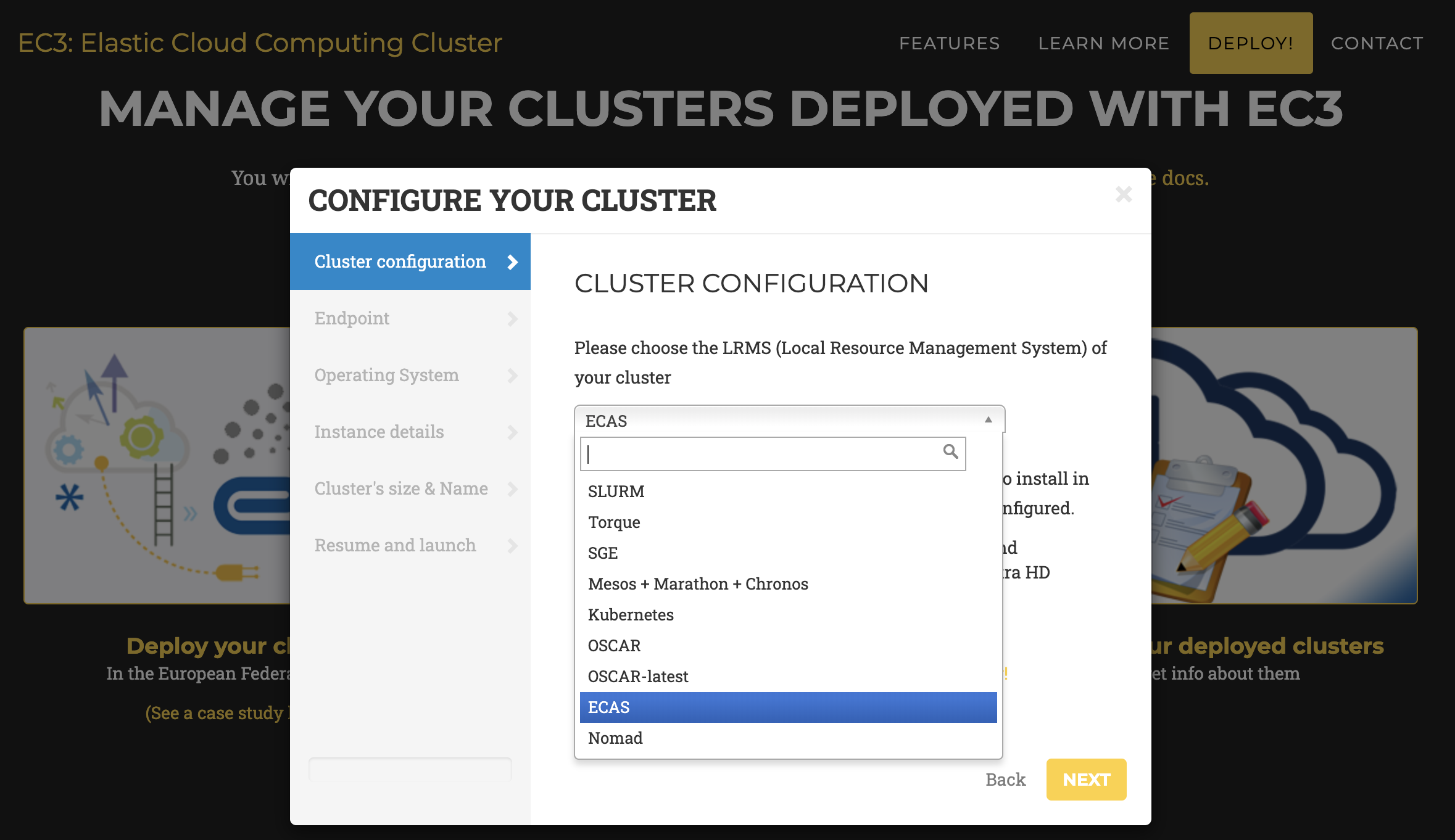 System deployment, setup and monitoring
ECAS
Synda
EC3/IM
UDocker
EGI DataHub
Grafana
End-users experience and support
JupyterLab
A rich set of open source scientific Python libraries
Notebook Gallery
Data Request form
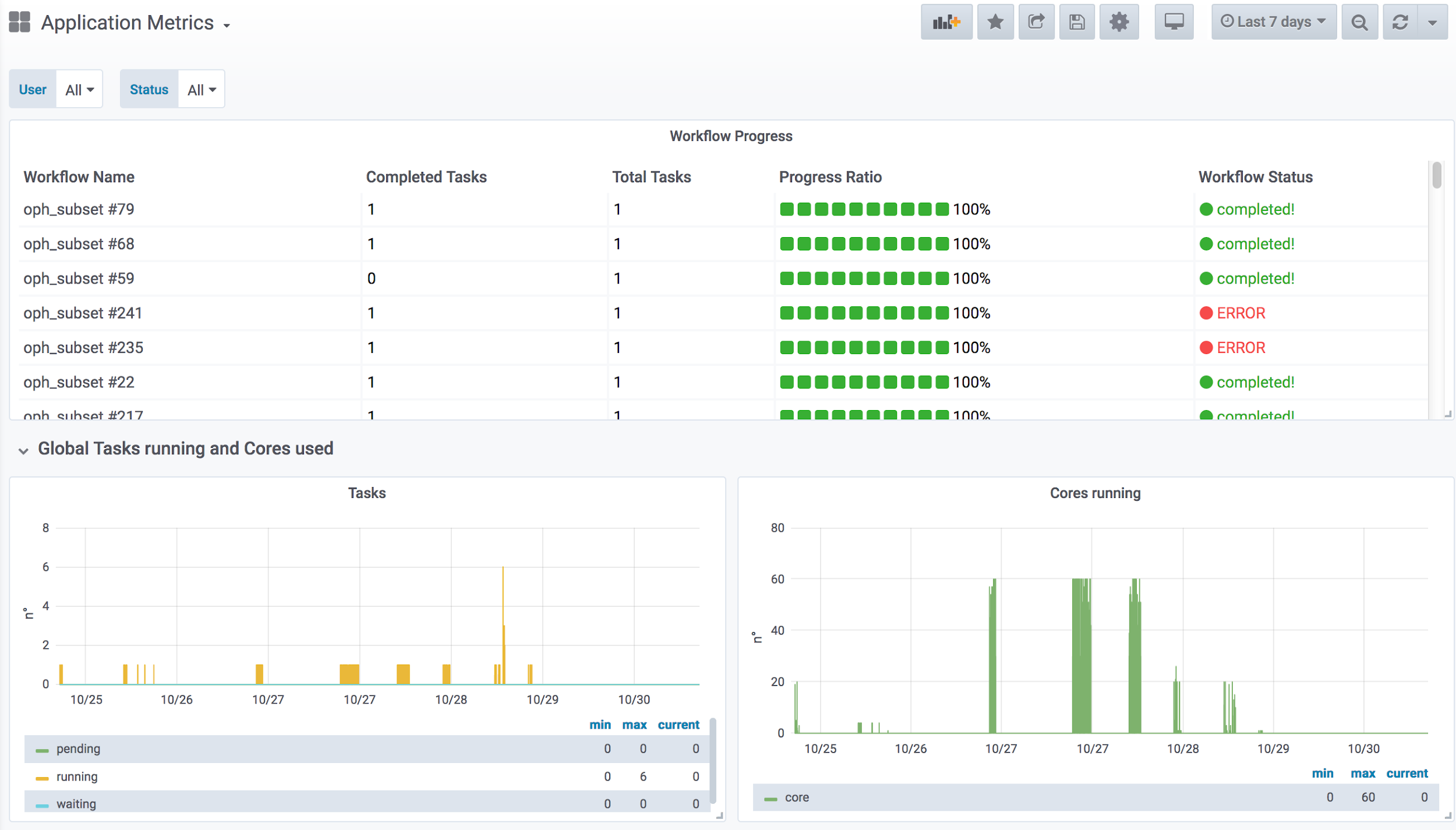 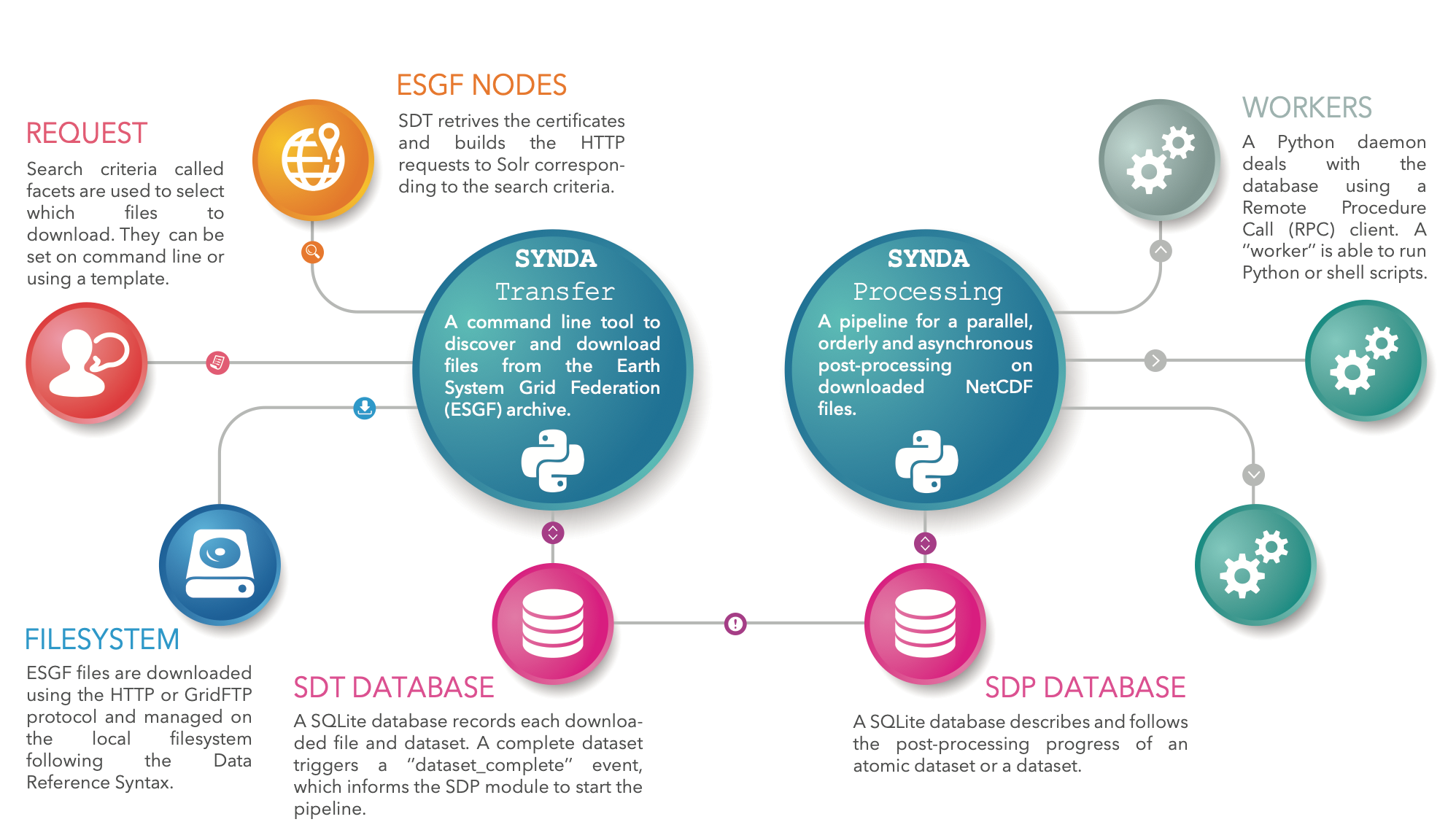 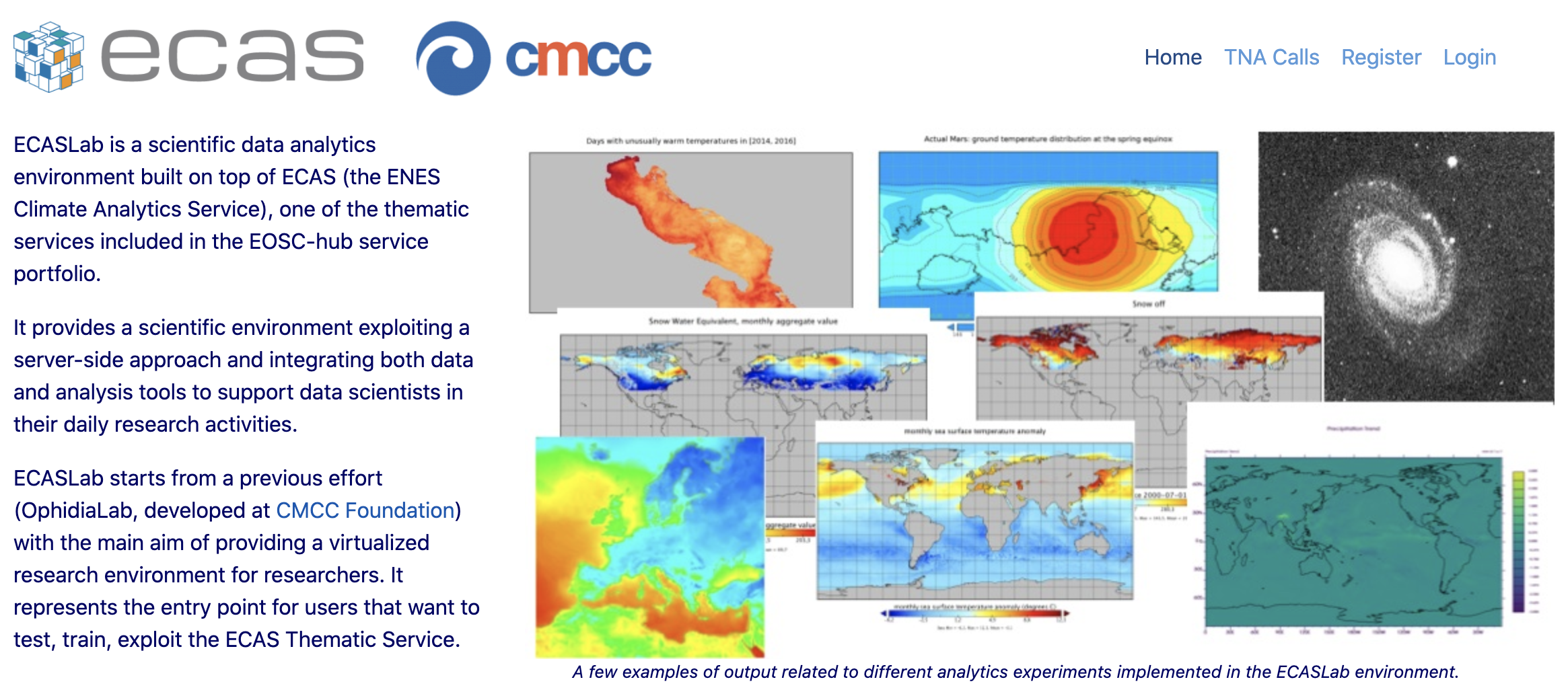 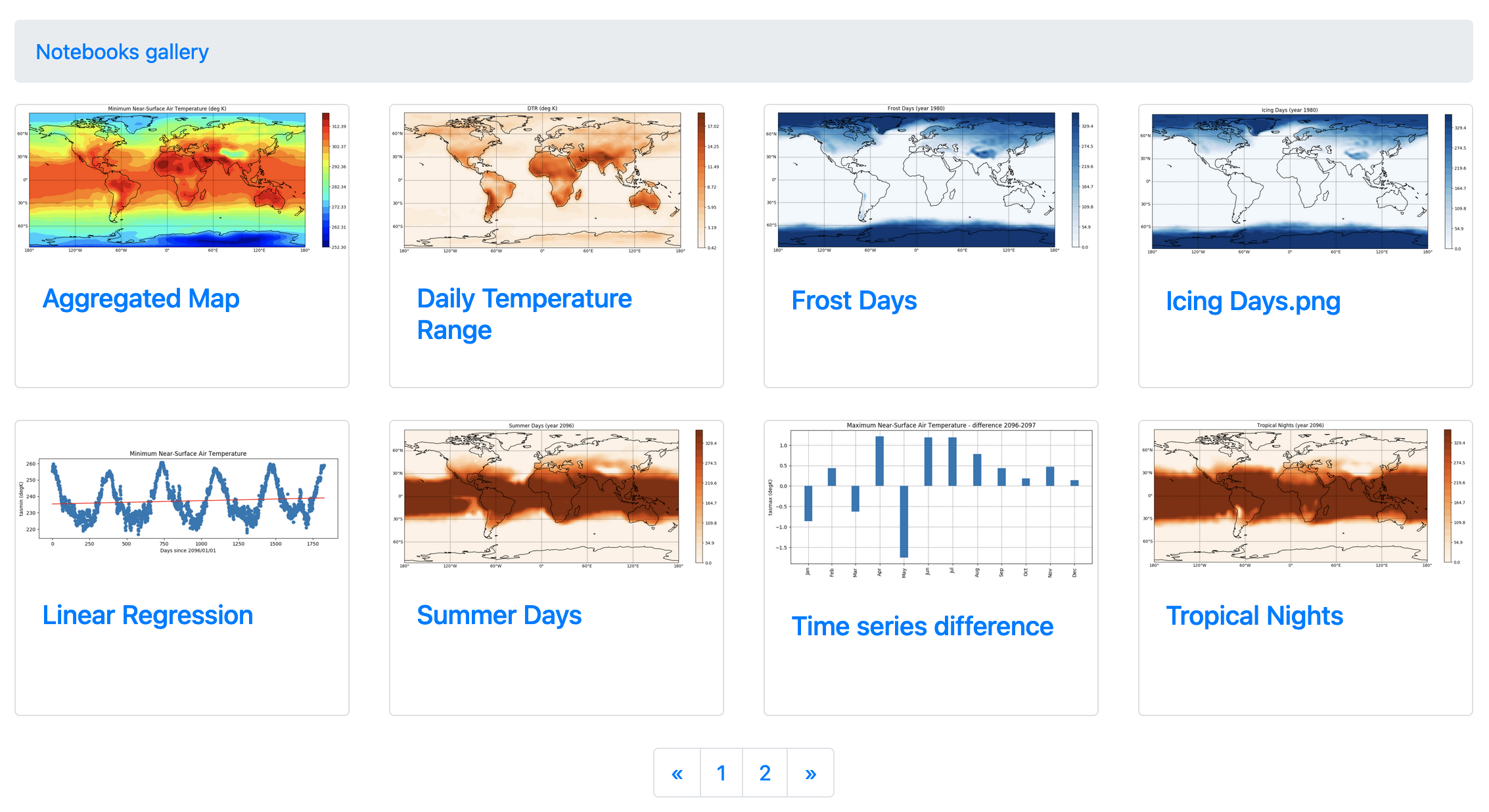 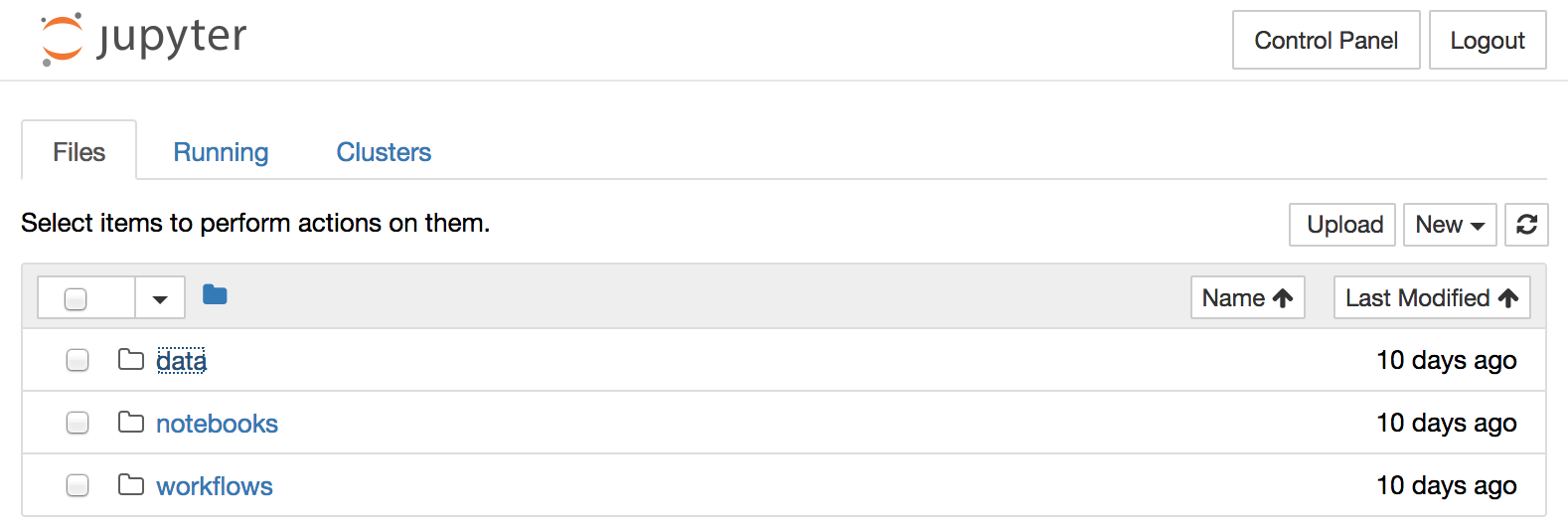 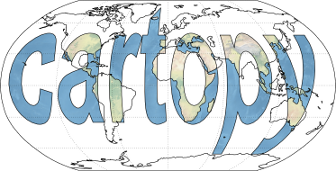 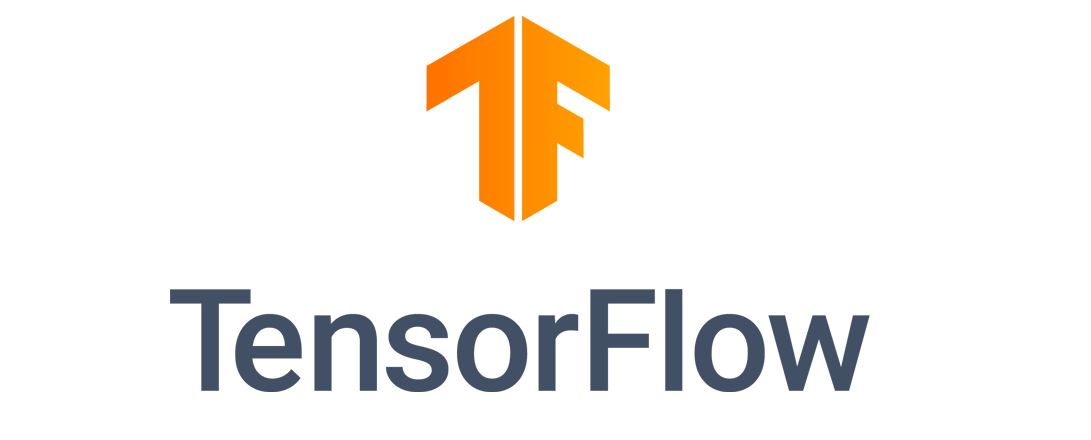 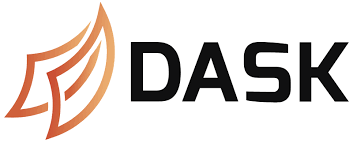 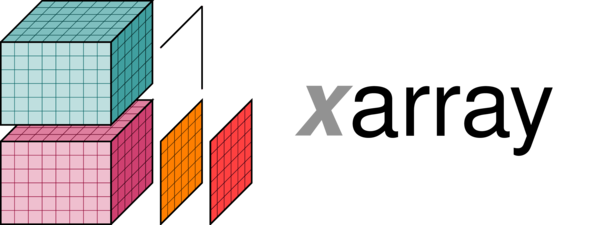 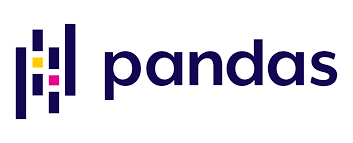 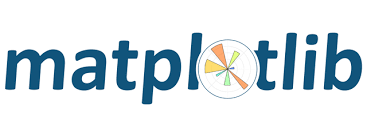 ‹#›
Andrew Lahiff, UK Atomic Energy Authority 
EGI Conference 2021
Prominence Data Space
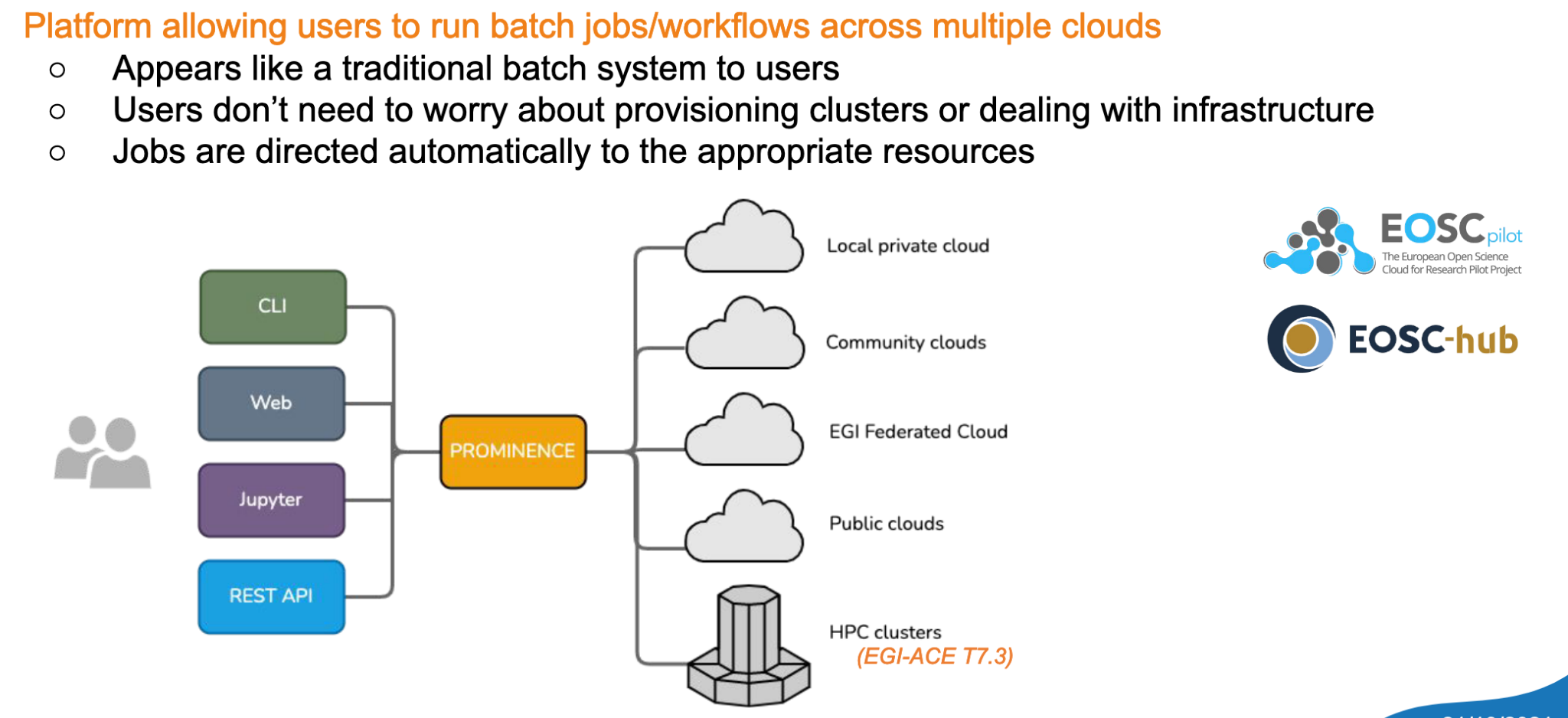 ‹#›
Prominence Data Space: Goals
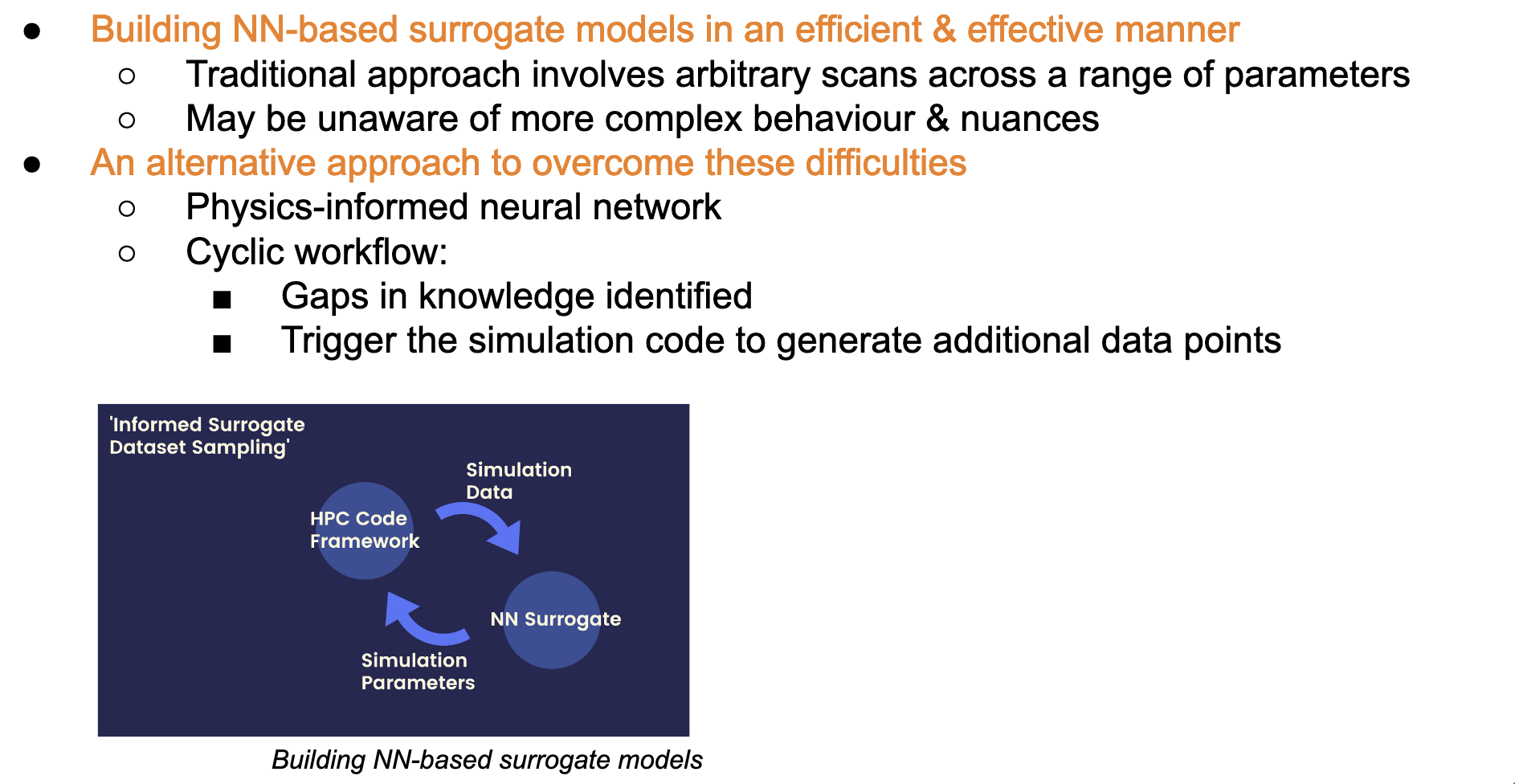 ‹#›
Prominence Data Space: Architecture
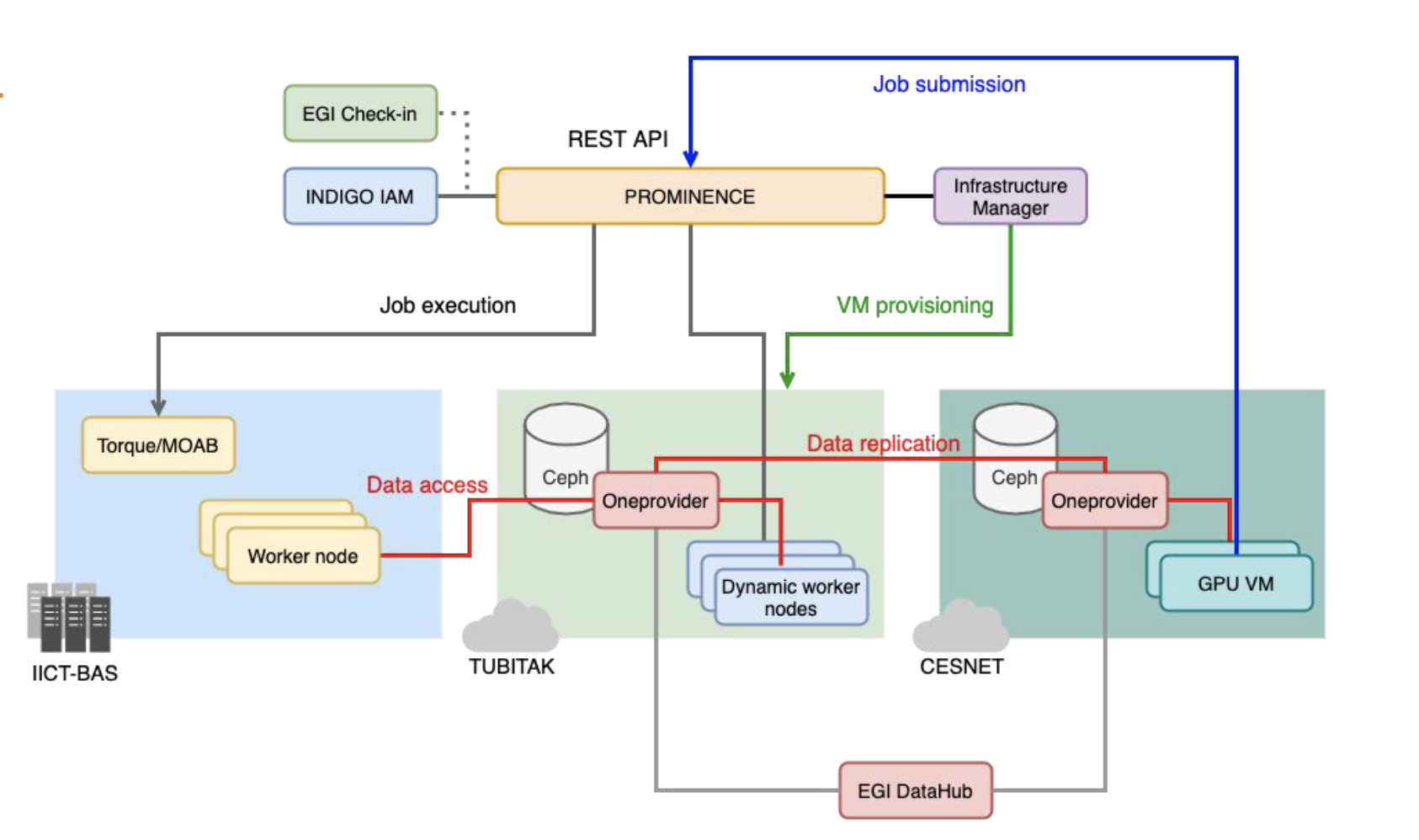 ‹#›
Prominence Data Space: Data Access
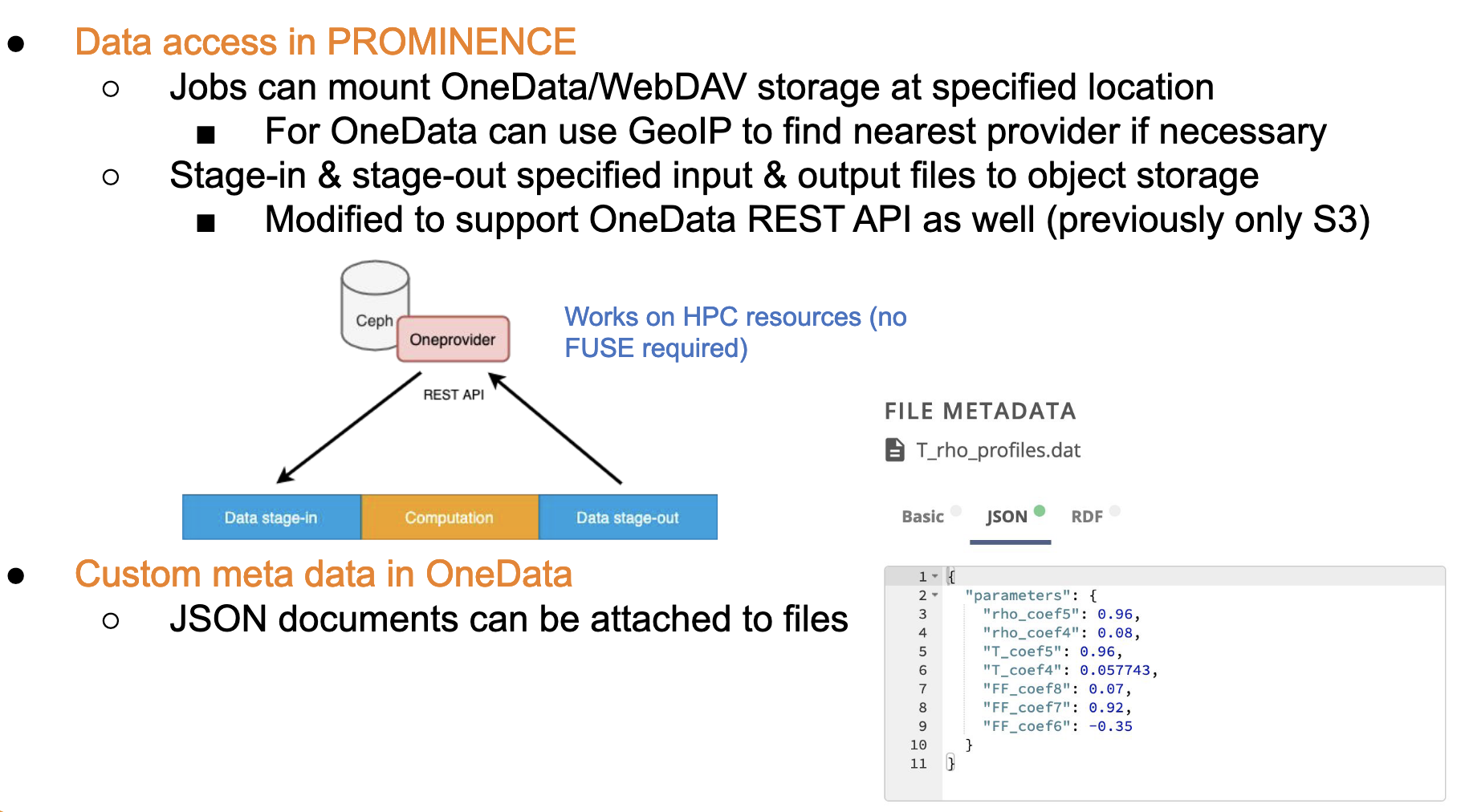 ‹#›
Prominence Data Space: Data distribution
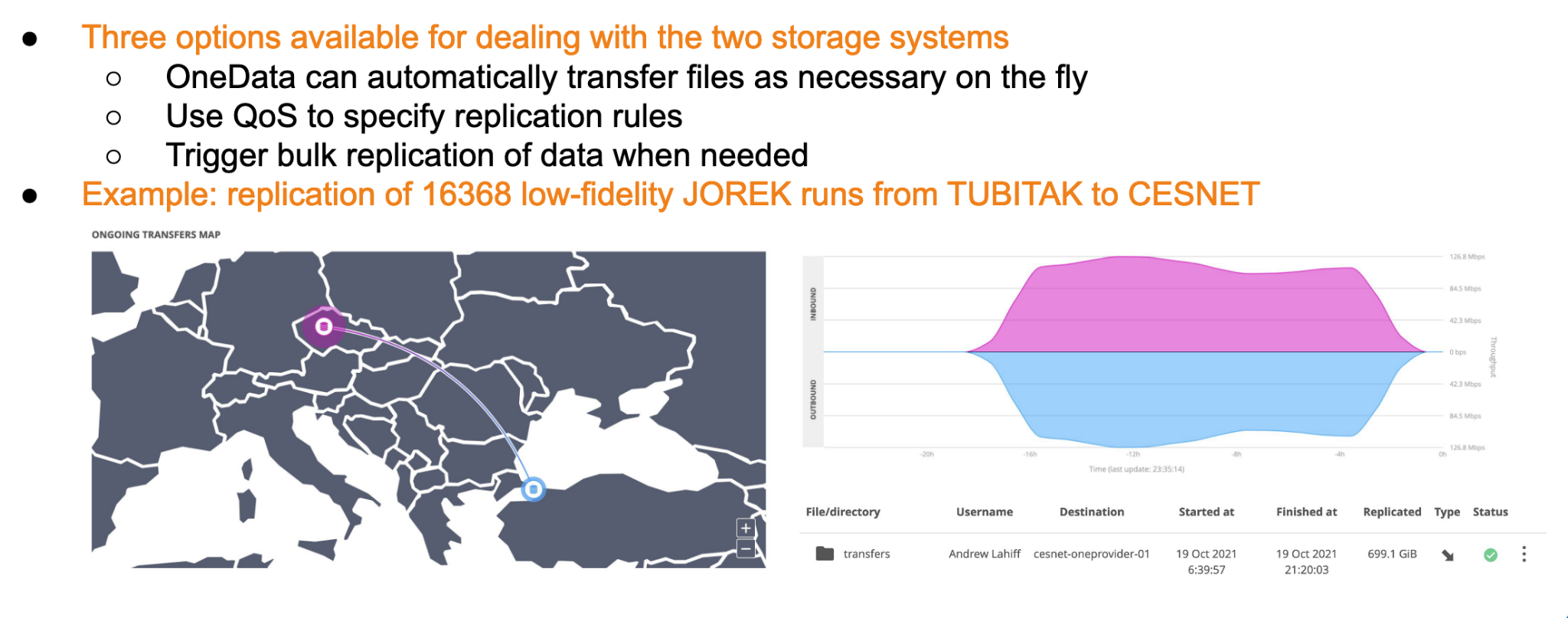 ‹#›
More Links
Data Spaces
EGI conference 2021 EGI powered thematic services in EOSC session
Services
Data Management in EGI with Rucio and FTS Webinar
OpenRDM Webinar on 12th Jan 2022
EGI Conference 2021 EGI-ACE Federated Data Access service session
‹#›
Questions?
‹#›